Quelle est votre attitude face au péché dans votre vie ?
Lecture Josué 7
Une situation de crise
v1 : La colère de l’Éternel s'enflamme
	v2-5 : Défaite pour Israël
		v6-9 : Josué se demande ce qui s'est passé
			v10-12 : L’Éternel explique le problème
				v12b : Vous ne résisterez plus à vos ennemis si vous ne   
                                  détruisez pas l'interdit au milieu de vous.
			v13-15 : L’Éternel donne la solution au problème
		v16-23 : Josué préside à la désignation du coupable
	v25-26 : Désastre pour Akân
v26 : La colère de l’Éternel est détournée
Un coupable
Qu’est-ce qui s’est passé dans la tête d’Akân ?
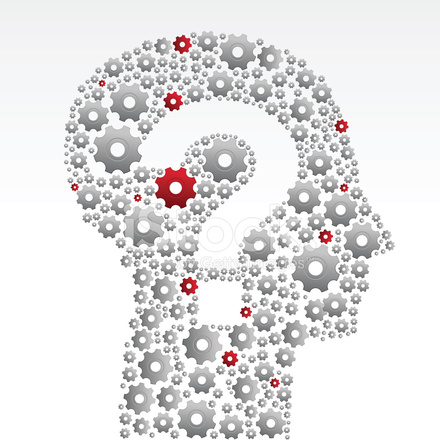 Un coupable
« Dieu fait grâce aux humbles mais il résiste aux orgueilleux ».

1 Pierre 5.5
Des responsables
→ La tentative de conquête d’Aï
Des responsables
→ La tentative de conquête d’Aï

→ La non recherche du coupable
Des responsables
→ La tentative de conquête d’Aï

→ La non recherche du coupable

→ Israël a commis un péché
CONCLUSION